Использование интерактивных игр в коррекционно-развивающей работе с детьми с ОВЗ (Амблиопия и косоглазие)Подготовила : воспитатель  высшей квалификационной категории  старше-подготовительной  офтальмологической группы «Семицветик»МБДОУ –детский сад № 196 компенсирующего вида г.Саратова Колосова Ольга Николаевна
В настоящее время дошкольные образовательные организации строят свою деятельность в соответствии с новыми требованиями, связанными с использованием в ходе образовательного процесса современного  ИКТ оборудования.
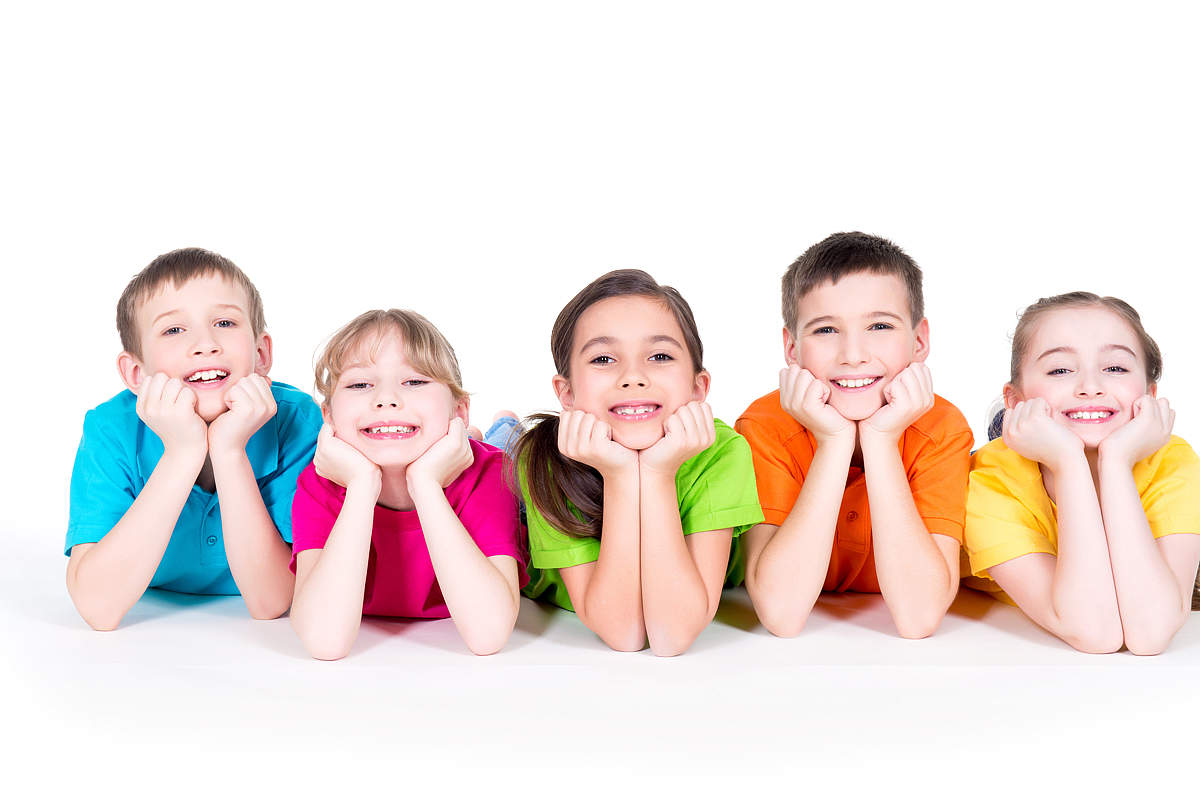 Используя в своей практике  икт, педагог имеет ряд преимуществ:


  ИКТ выступает средством, активизирующим коррекционную работу:
Создает учебную ситуацию в игровой форме;
Закрепляет пройденный материал в игровой форме;
Учитывает индивидуально-дифференцированный подход к каждому ребёнку;
Экономит время на занятии ;
Расширяет творческие способности педагога;
Экономит временные ресурсы.
Применение ИКТ в работе с детьми с нарушением зрения отразилось на реализации одного из важнейших принципов педагогики- принципа наглядности, имеющего для детей огромное значение.
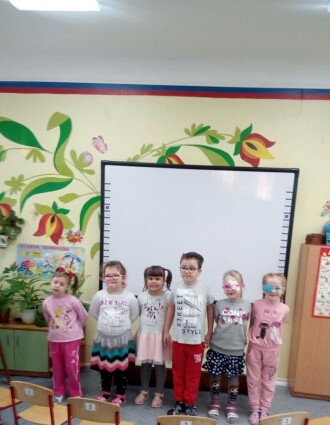 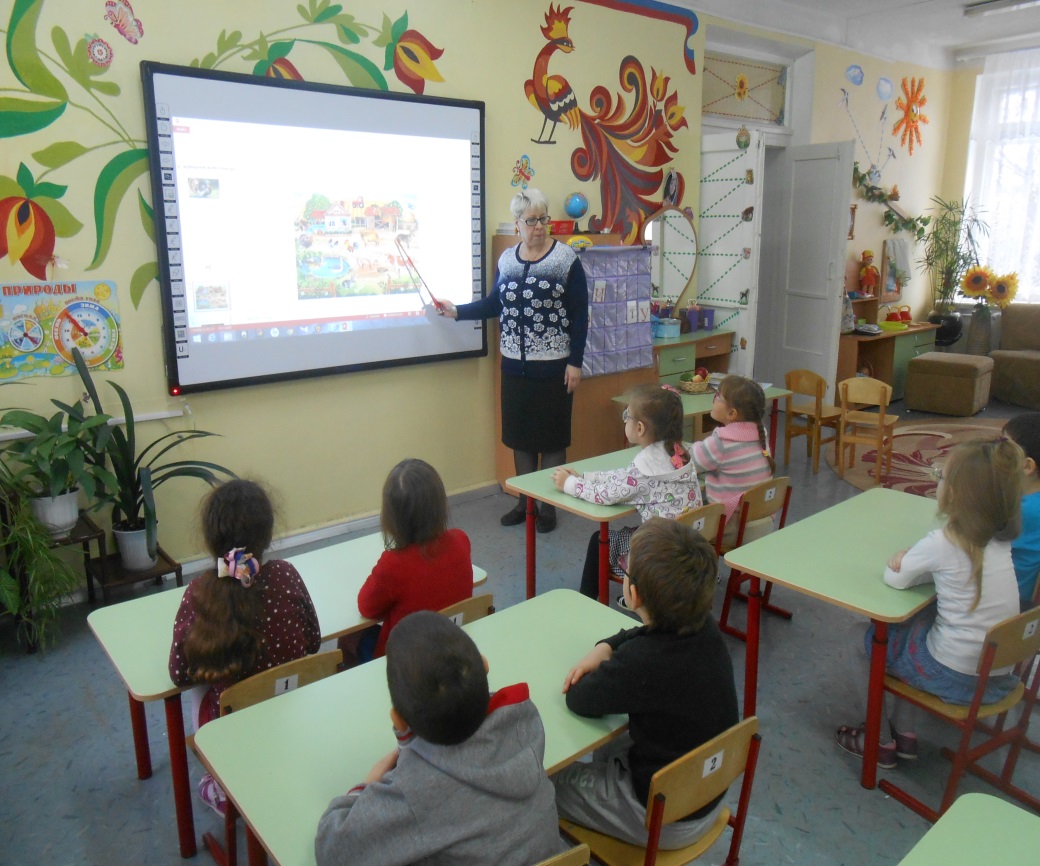 Преимущества использования икт для ребенка:

 включаются три вида памяти: зрительная, слуховая, моторная;
 улучшается мотивация обучения детей; 
активизируется непроизвольное внимание; 
формируется  совместная деятельность зрительного и моторного анализаторов;
 повышается самооценка ребенка за счет системы поощрений и возможности  исправить недочеты самостоятельно;
 расширяется объем получаемой информации, 
 развиваются самостоятельность, собранность, усидчивость .
Интерактивная доска  используется для организации практически всех видов непосредственно- образовательной деятельности.
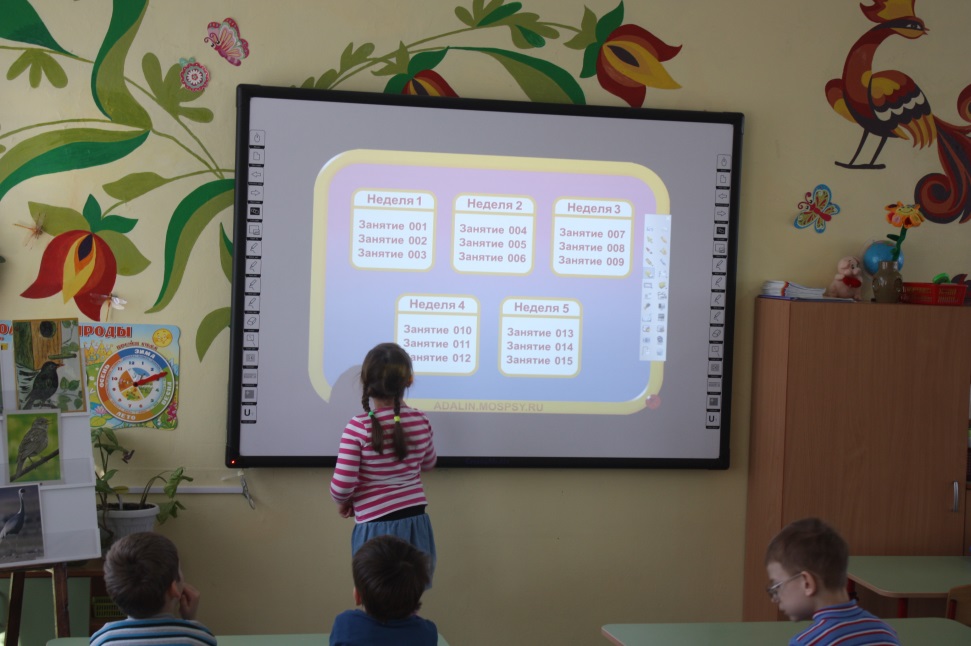 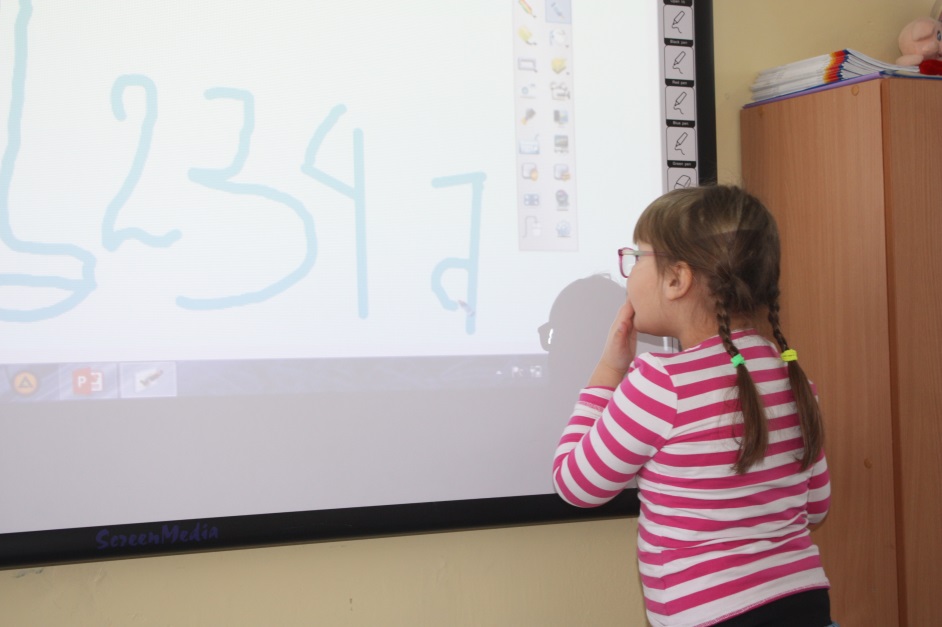 Развитие речи
ФЭМП
Дети с нарушением зрения отличаются от детей нормально видящих

Растянуты психические процессы :
замедлено восприятие окружающего мира;
снижены процессы памяти и её объём;
ослаблено зрительное ощущение;
нарушена речь;
понижена работоспособность.
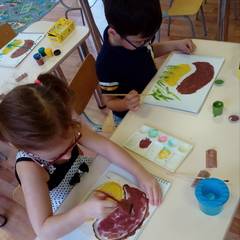 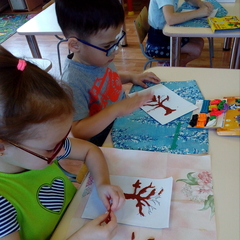 Художественно-эстетическое развитие
Познавательное развитие
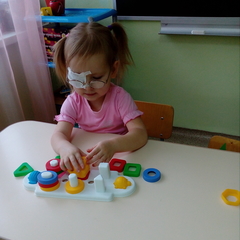 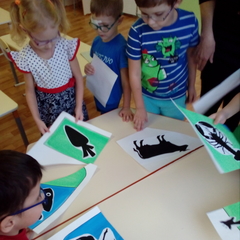 Конструктивно-модельная деятельность
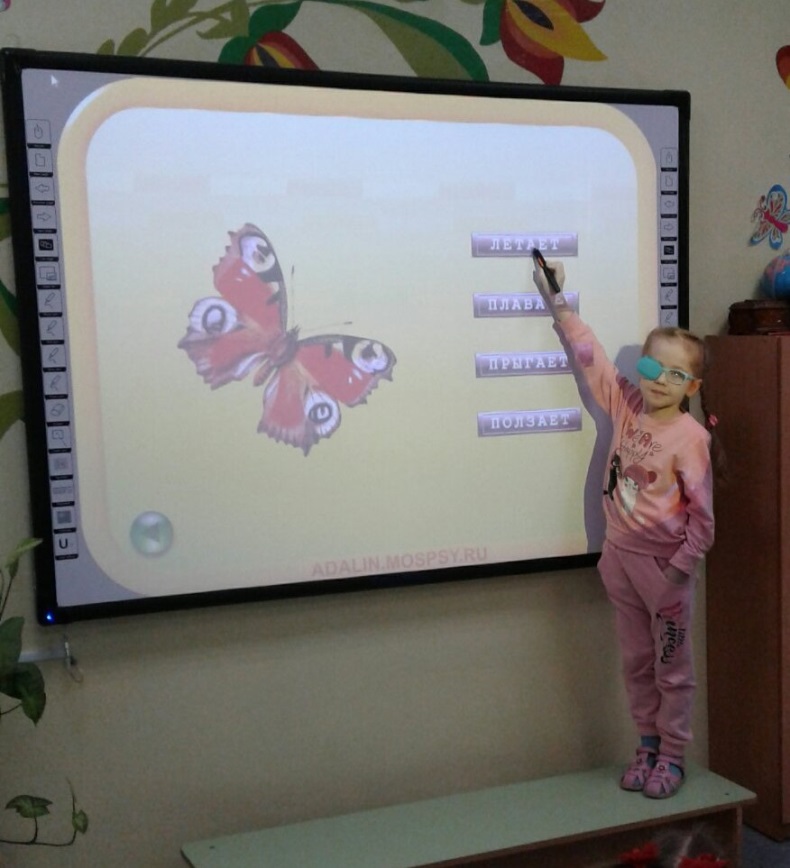 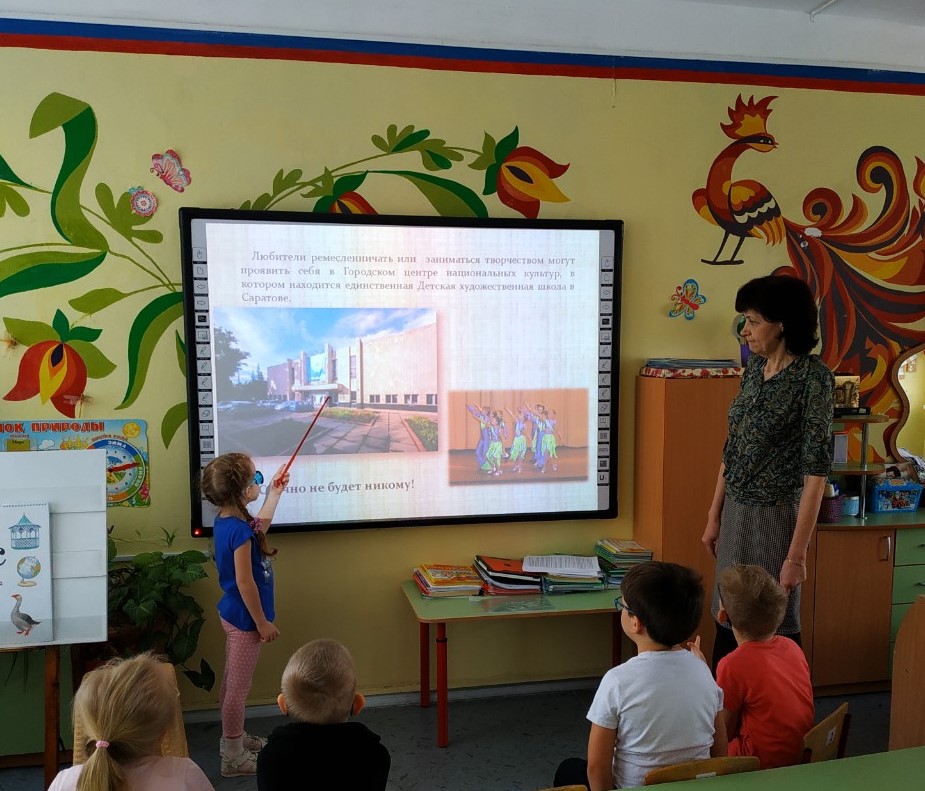 В зависимости от возраста и особенностей ребенка подбираем интерактивную игру , которая :

учитывает основной вид деятельности детей ;
создает ситуацию с опорой  на жизненный опыт ребенка ;
позволяет эффективно учитывать возрастные особенности детей.
Что делает бабочка?
Ознакомление с окружающим
Реализуем в работе игры серии «Адалин»  для развития логического мышления, памяти, внимания, установления причинно-следственных и пространственно-временных связей.
.
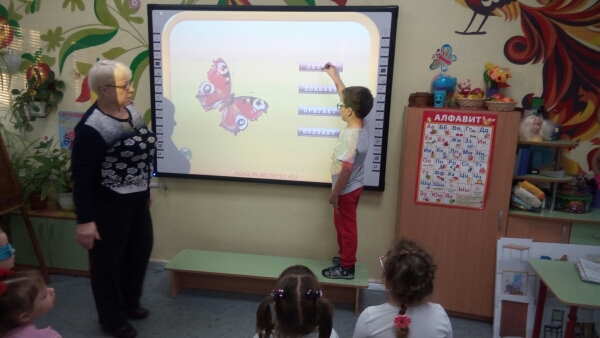 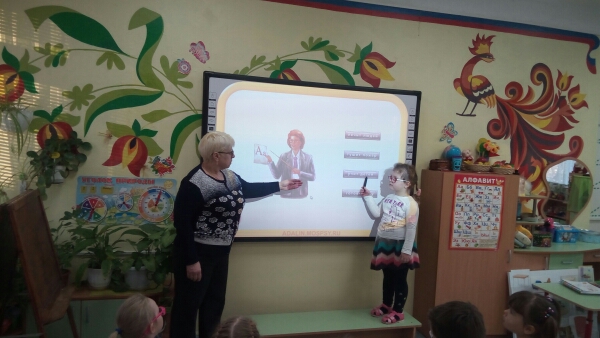 Ознакомление с окружающим
Представляю игры по лексическим темам по рекомендации тифлопедагога.
Лексическая тема «Мебель». Игра «Чего не хватает?»
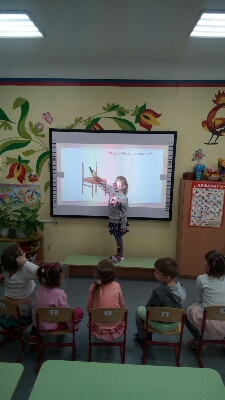 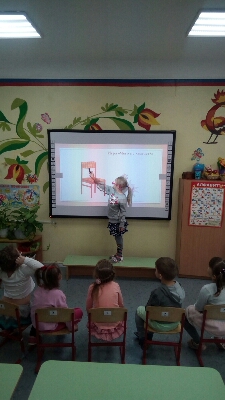 Нет спинки стула
Игра «Машина комната»
Каждой вещи-свое место
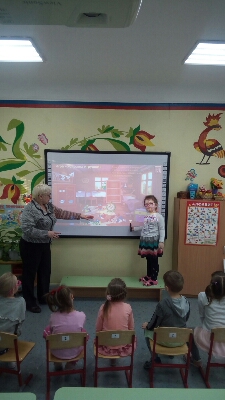 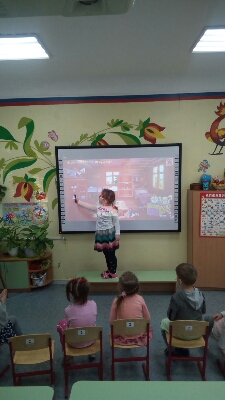 Лексическая тема «Дикие животные».Игра «Чей хвост?»
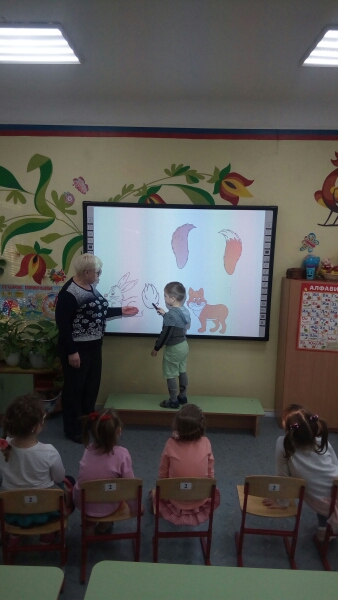 Лексическая тема «Комнатные растения» Игра «Расставь по порядку»
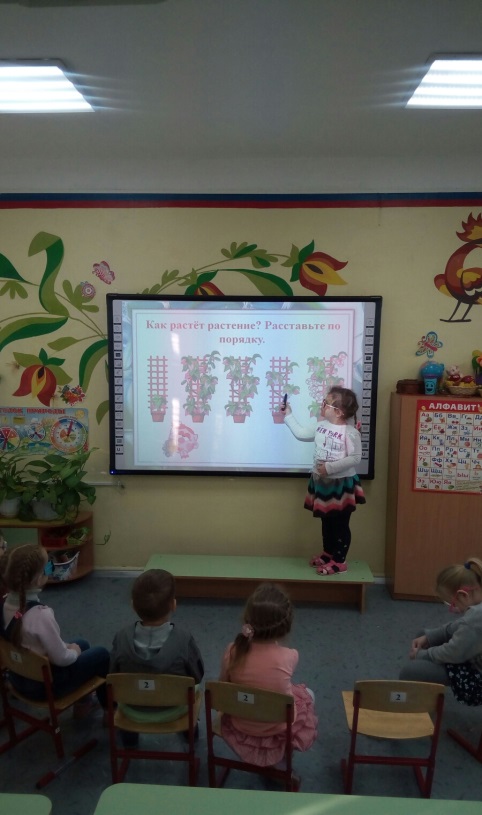 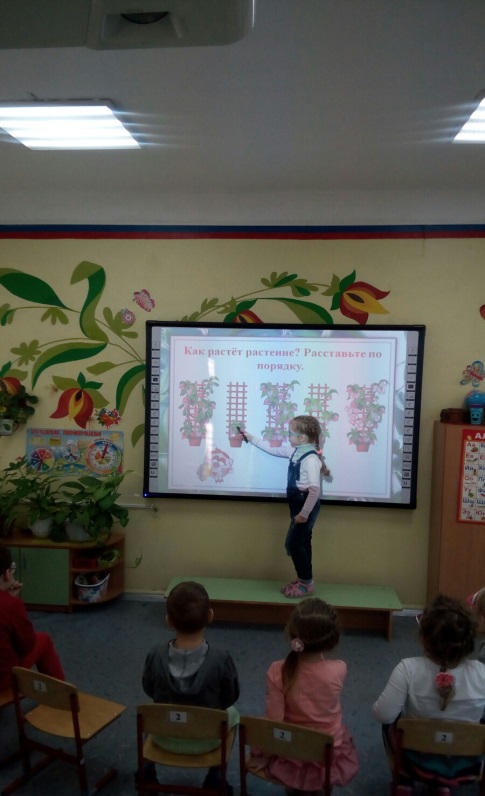 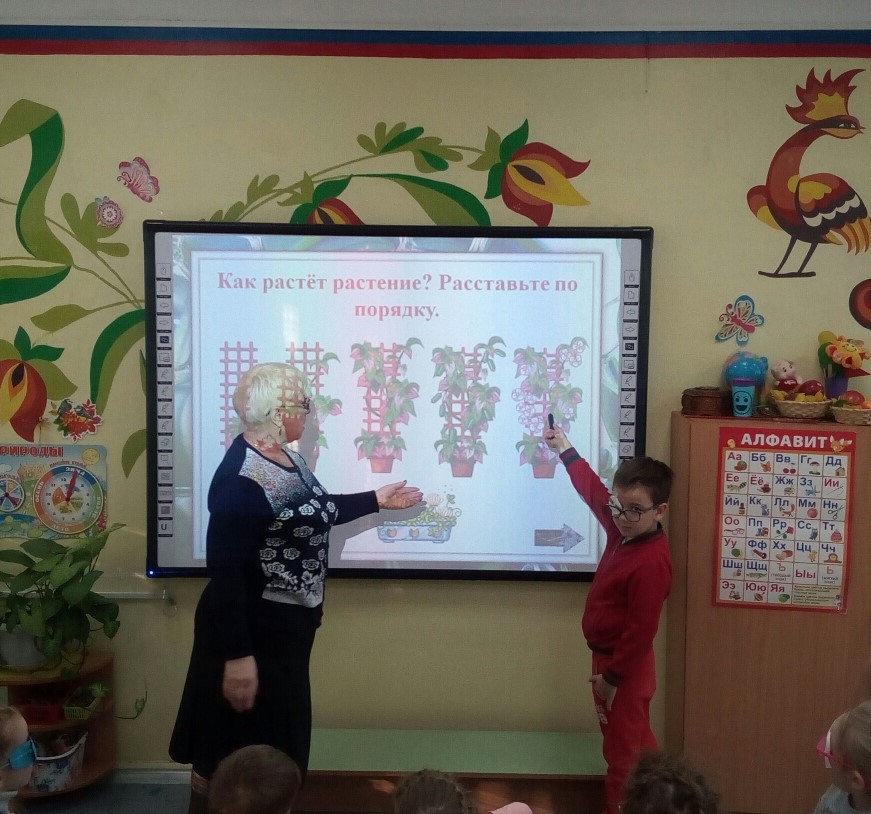 Активное внедрение компьютерных технологий расширяет возможности детей с нарушением зрения в получении информации и еще в большей степени создает условия для вербализации обучения.  Мультимедийные технологии используют визуальный  и слуховой каналы получения информации и способны:сформировать  адекватный зрительный образ, стать эффективным средством наглядности в коррекционно-развивающей работе с детьми с нарушениями зрения.
Спасибо за внимание !